НАУЧНЫЙ ПРОЕКТТЕМА: ПРОМЫШЛЕННОСТЬ ГОРОДА НОВОМОСКОВСКА ВЫПОЛНИЛ: УЧЕНИК МБОУ”СОШ №18”2-А КЛАССА ПОЛАДОВ  МАКСИМ РУКОВОДИТЕЛЬ: УЧИТЕЛЬ ГИЗЗАТУЛЛИНА ВЕНЕРА КАМИЛЕВНА
Цель проекта: меня заинтересовала  промышленность города Новомосковск.
ЗАДАЧИ:
1.Осуществить поиск необходимой тематико-теоретической информации в различных источниках.
2.Обработать теоретическую информацию. 
3.Оформить презентацию.
Промышленность города Новомосковск
Введение
Новомосковск — это город, где много заводов и фабрик. Эти предприятия помогают развивать экономику города и дают людям работу. В будущем промышленность города будет развиваться, и появятся новые возможности для жителей. Рассмотрим, какие изменения могут случиться в будущем, и как это повлияет на людей в Новомосковске.
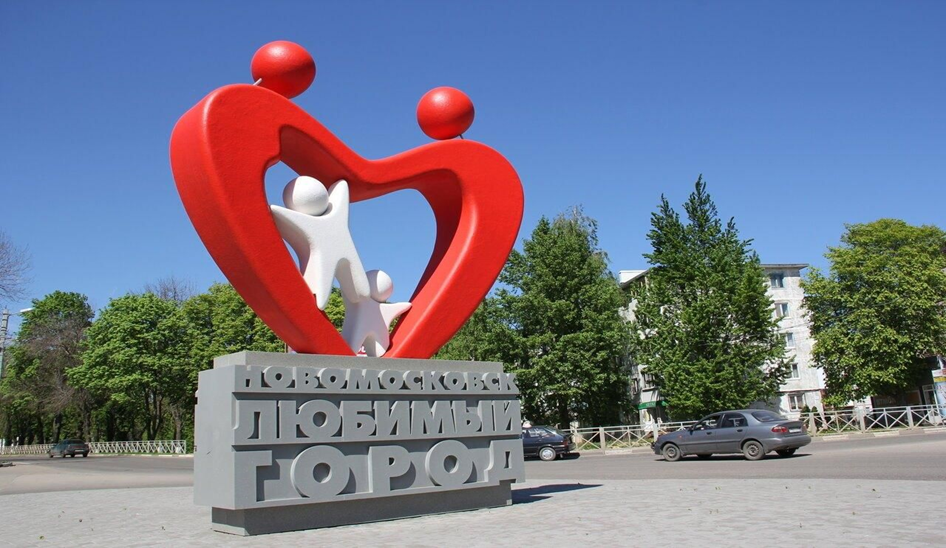 Глава 2. Важнейшие предприятия города Новомосковск

АО «Новомосковская акционерная компания Азот». Это одно из крупнейших предприятий города. Он занимается производством химических удобрений. Сегодня АО «Азот» — одно из крупнейших предприятий химической промышленности в Европе. На комбинате производят большой ассортимент минеральных удобрений, аммиак, метанол, азотную кислоту, индустриальный газы. Удобрения помогают фермерам выращивать больше и качественнее сельскохозяйственных культур.
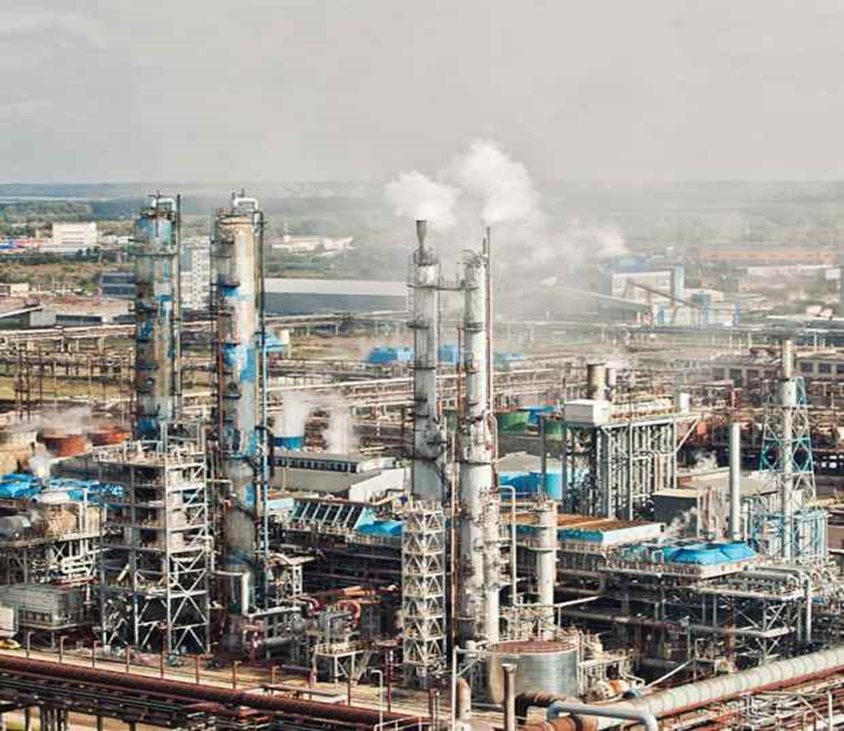 Завод Procter & Gamble Новомосковск – является одним из крупнейших заводов по производству товаров бытовой химии. В настоящее время коллектив завода составляет около 1000 сотрудников. Предприятие по праву считается ведущим в городе и области. 
Основная продукция компании:
моющие и чистящие средства, 
- детские подгузники,
средства для ухода за волосами,
средства для ухода за телом и парфюмерия,
средства для ухода за полостью рта.
косметические средства
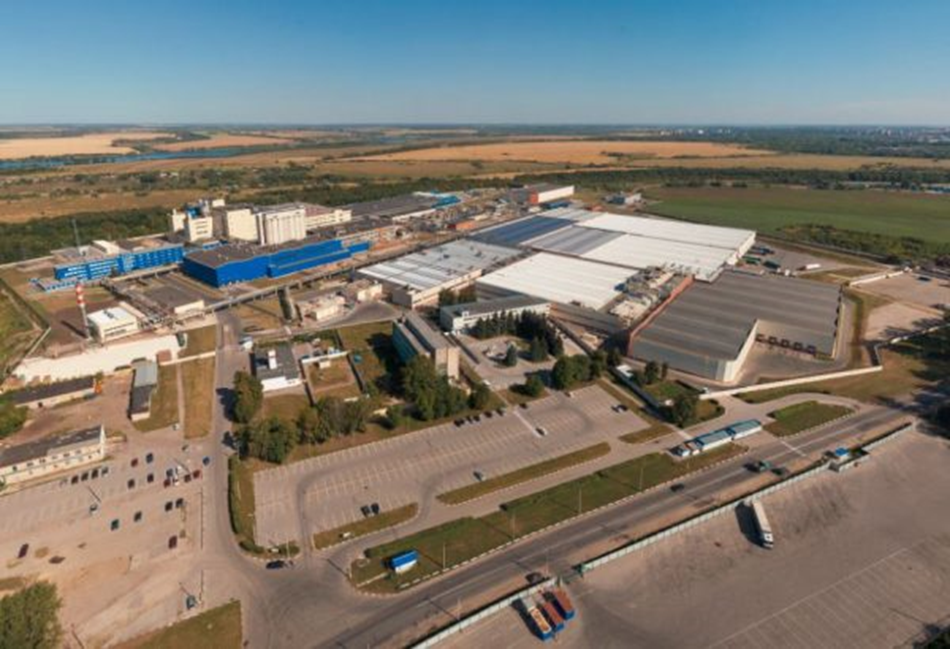 ООО «КНАУФ ГИПС Новомосковск» – одно из крупнейших промышленных предприятий строительной индустрии России, основная деятельность предприятия связана с добычей и переработкой гипсового камня, а также производством на его основе современных строительных материалов: КНАУФ-листов, гипсоплит, сухие полы, штукатурная смесь, грунтовки, краски, гидроизоляция КНАУФ.
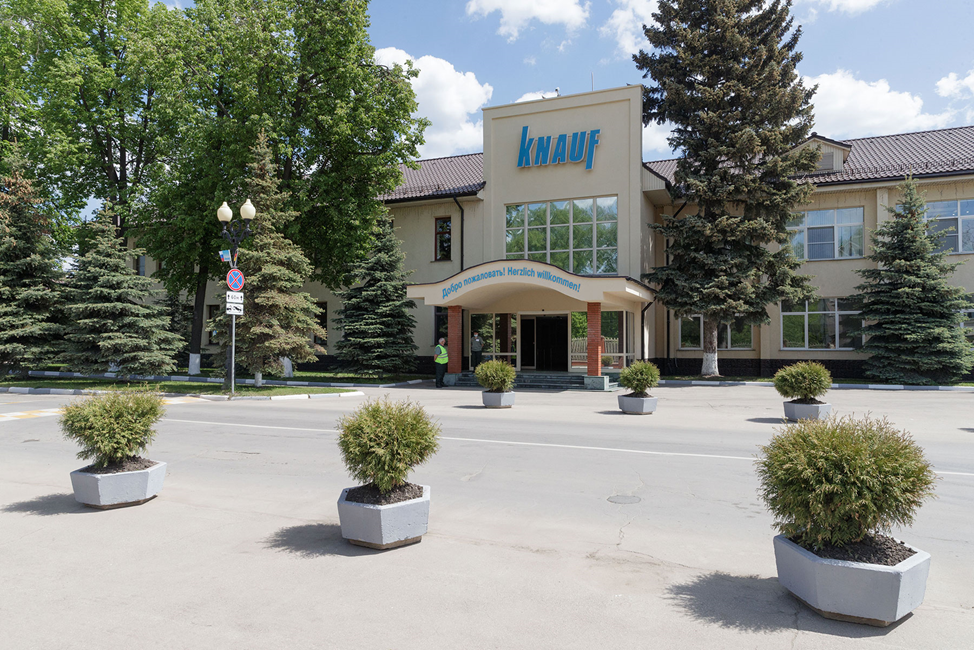 Глава 3. Влияние промышленности на жизнь горожан
Промышленность города Новомосковск сильно влияет на жизнь людей, которые здесь живут. Заводы не только дают людям работу, но и помогают развивать город.
Экономическое влияние
Главная роль промышленности — это предоставление рабочих мест. Заводы не только продают свою продукцию в России, но и за границу. Это помогает экономике города расти.
Социальное влияние
Промышленность помогает развивать город и улучшать жизнь людей. Заводы и фабрики строят новые дома для рабочих, спортивные комплексы для детей и взрослых, а также помогают создавать новые детские сады и школы.
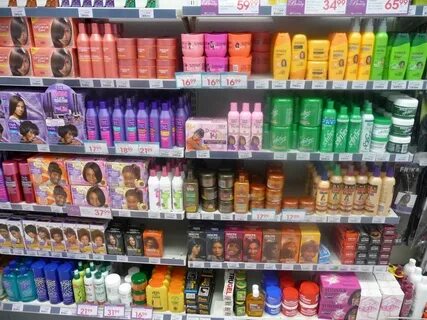 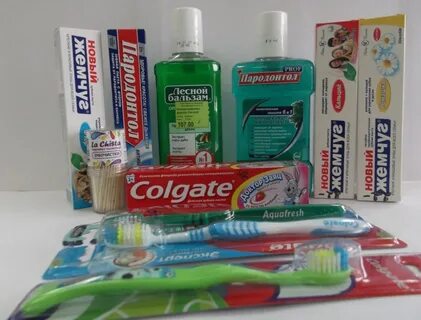 Глава 3. Влияние промышленности на жизнь горожан

Экологическое влияние
Однако у промышленности есть и отрицательная сторона. Заводы, особенно те, которые работают с химическими веществами, могут загрязнять воздух и воду. Это может быть вредно для здоровья людей, так как загрязнение влияет на чистоту воздуха и воды.
Будущее промышленности в Новомосковске
В будущем промышленность города будет развиваться ещё быстрее. Ожидается, что появятся новые заводы, которые будут использовать экологически чистые технологии и инновации. Это создаст новые рабочие места и улучшит жизнь горожан.
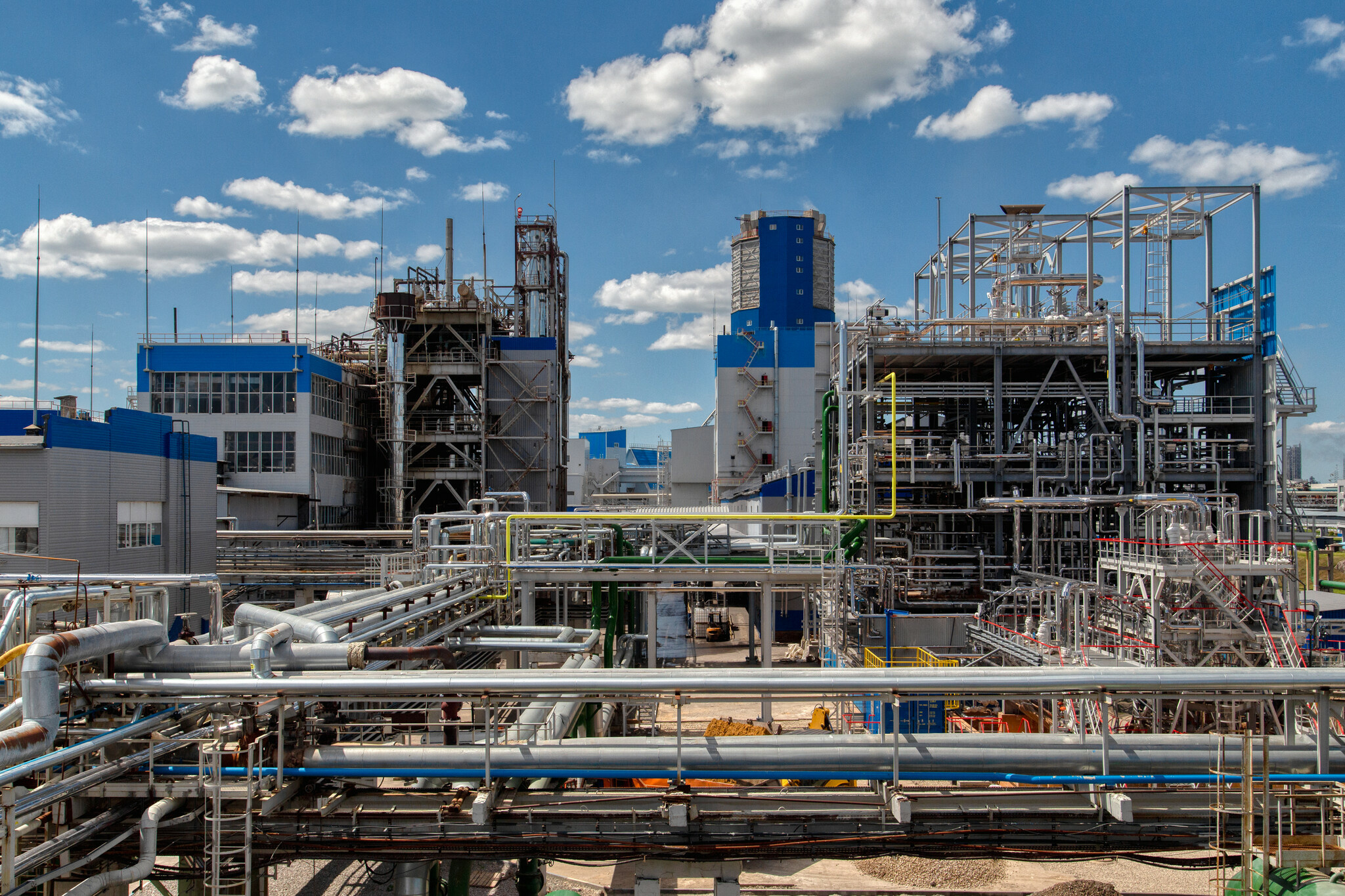 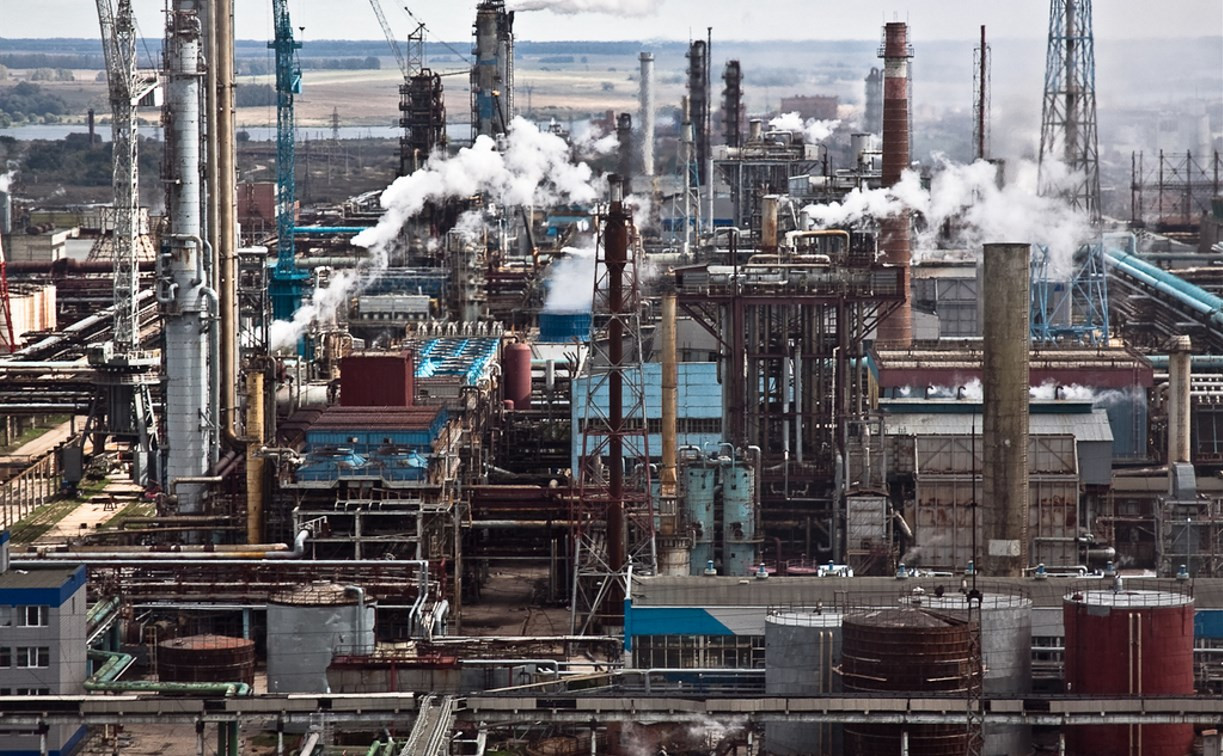 Глава 4. Перспективы развития промышленности города Новомосковск
В будущем предприятия города будут использовать новые технологии, которые помогут делать производство более быстрым и качественным.
Развитие новых заводов
В будущем в Новомосковске могут появиться новые заводы и фабрики, которые будут производить разные товары, например, солнечные панели для энергии или новые материалы для строительства. Это поможет людям получать новые товары и устройства, которые будут полезны для их жизни. 
Дороги и транспорт
Когда заводы и фабрики будут развиваться, появится потребность в улучшении дорог и транспортных путей. В будущем в Новомосковске могут построить новые дороги и улучшить старые, чтобы машины и грузовики могли ездить быстрее и удобнее, а товары будут доставляться вовремя.
Образование и новые профессии
Для того чтобы заводы развивались, нужно обучать новых специалистов, которые будут работать на этих предприятиях. В будущем в Новомосковске будут открываться новые школы и учебные центры, где дети смогут учиться, а потом работать на современных заводах.
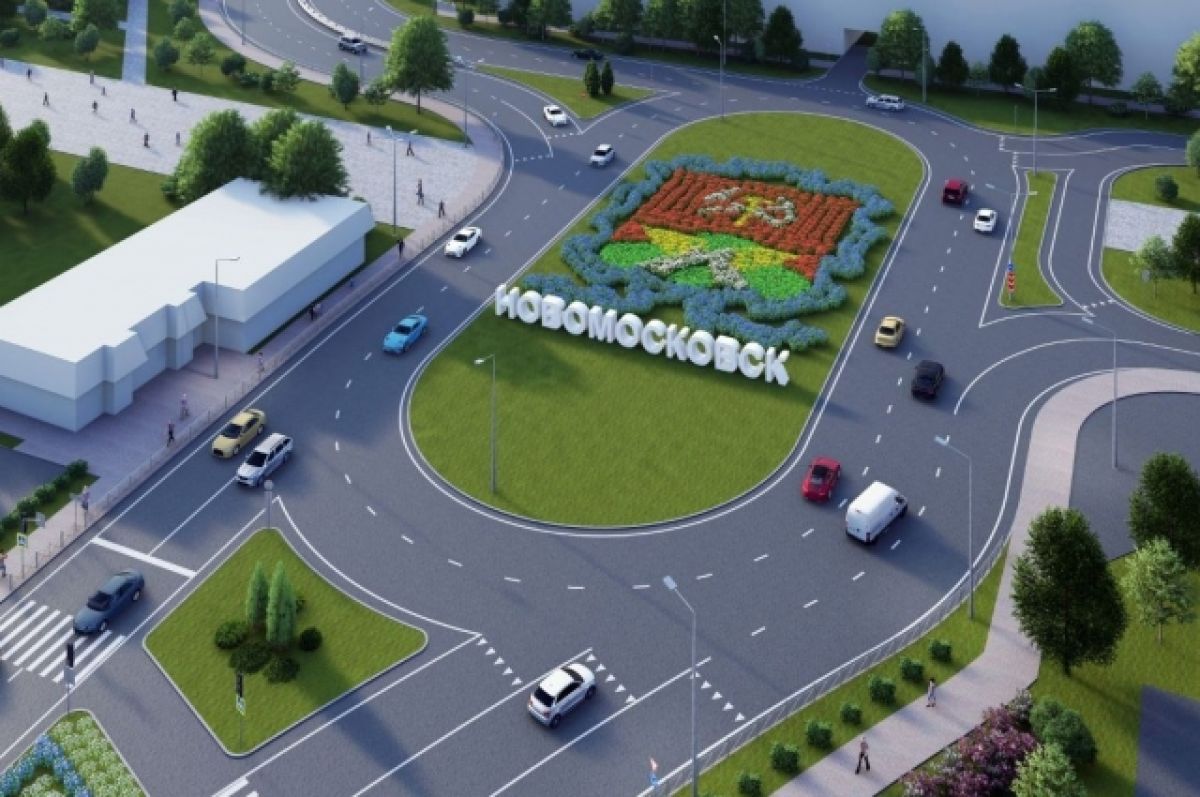 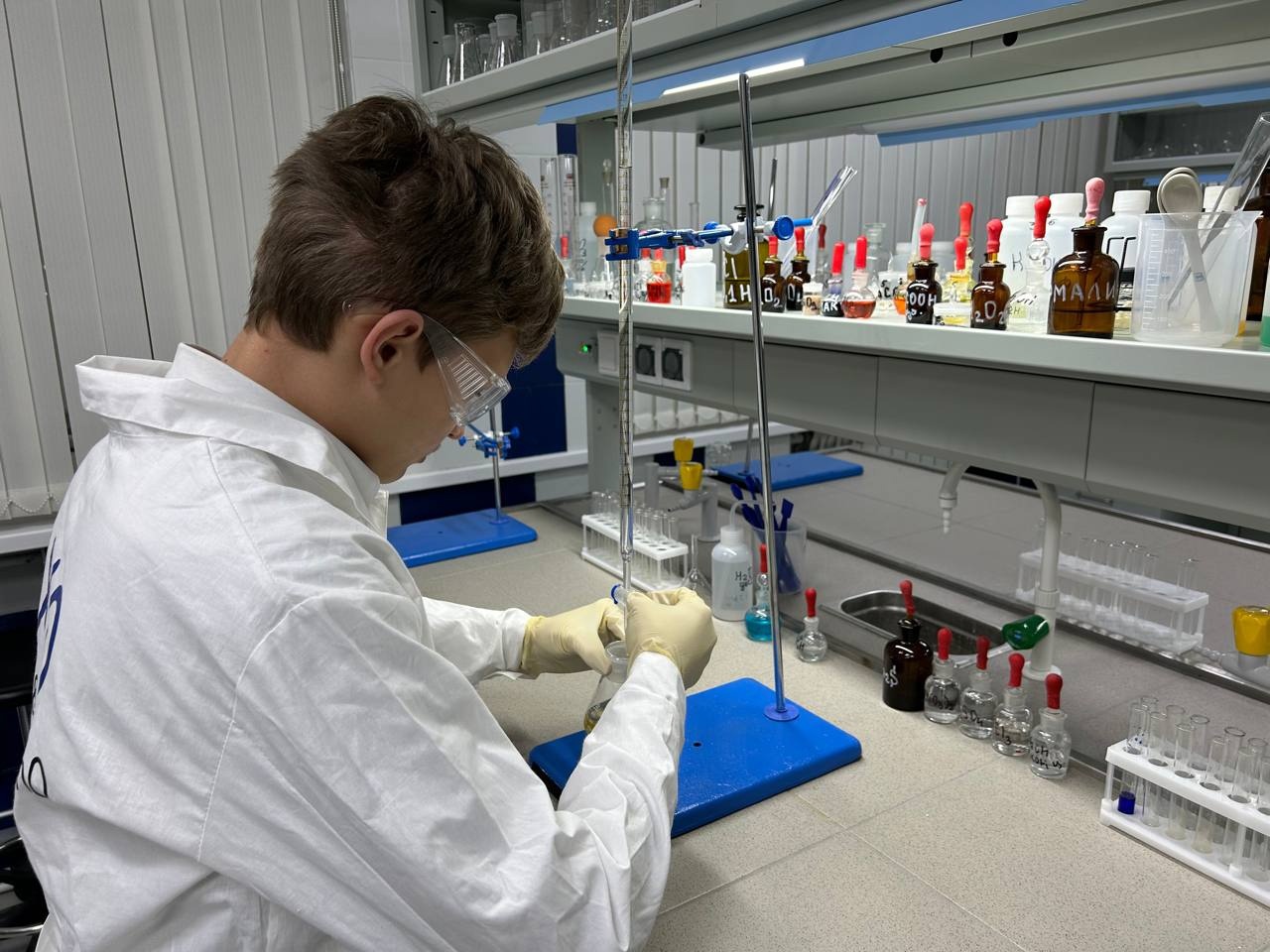 Заключение
Промышленность города Новомосковска будет развиваться, и это принесет много положительных изменений для горожан. Благодаря улучшению дорог и образованию, люди смогут жить в удобном и чистом городе. В будущем Новомосковск будет современным и успешным городом, где людям будет комфортно жить и работать.
 
Список источников:
· Тульская областная энциклопедия.
· Официальные сайты предприятий города Новомосковск.